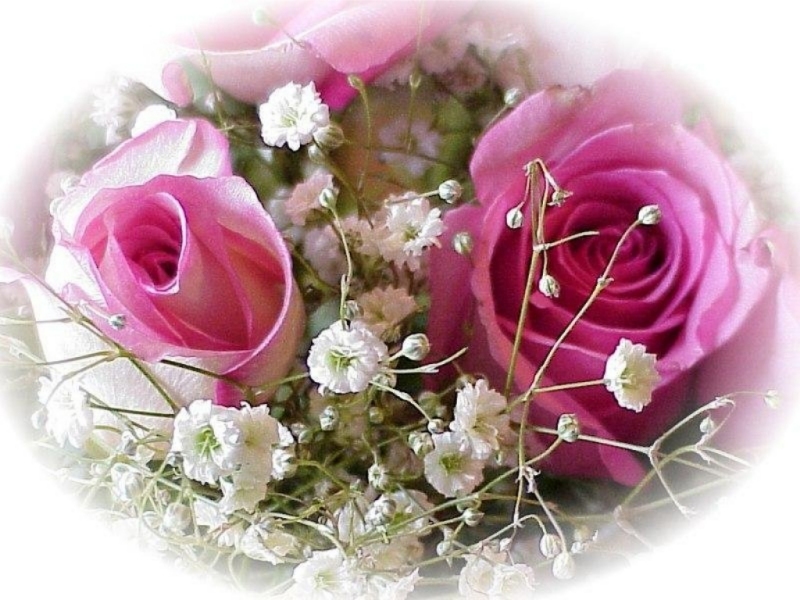 স্বাগতম
শিক্ষক পরিচিতি
মোহাম্মদ রুহুল আমীন স্বপন
 সহকারী শিক্ষকঘাগটিয়া সরকারি প্রাথমিক বিদ্যালয়
তাহিরপুর,সুনামগঞ্জ।
পাঠ পরিচিতি
শ্রেণি 	- প্রথম
বিষয়	- বাংলা
পাঠ	- ১৬, বর্ণ শিখি
পাঠ্যাংশ	- ক, খ, গ, ঘ, ঙ
সময় 	- ৪০ মিনিট
তারিখ	-
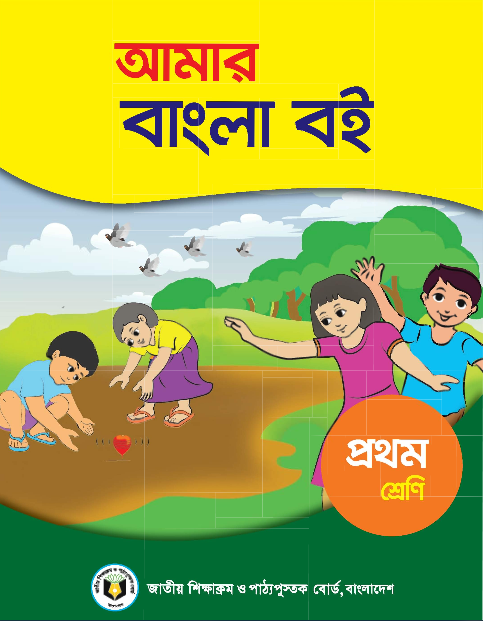 শিখনফল
শোনা- ১.১.3 - বাক্য ও শব্দে ব্যবহৃত বাংলা বর্ণমালার ধবনি মনোযোগ সহকারে শুনবে ও মনে রাখবে ।
বলা- ১.১.১ - বাক্য ও শব্দে ব্যবহৃত বাংলা বর্ণমালার ধবনি স্পষ্ট ও শুদ্ধভাবে বলতে পারবে ।
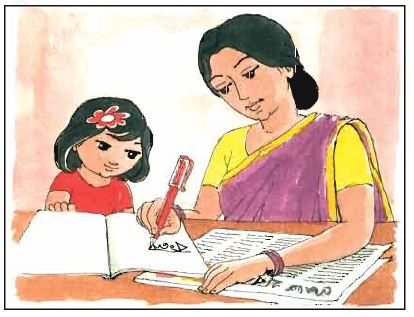 ক
কলম ধরি
কলম
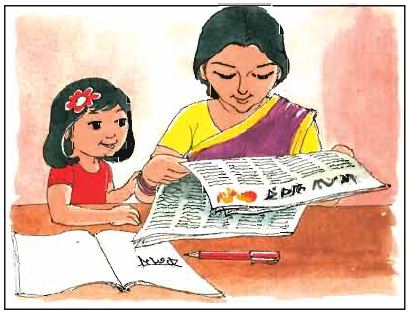 খ
খবর পড়ি।
খবর
গ
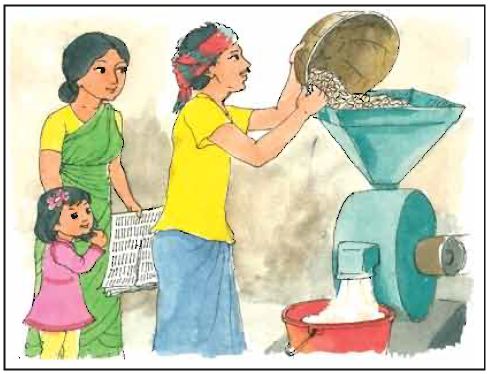 গম ভাঙ্গাই
গম
ঘ
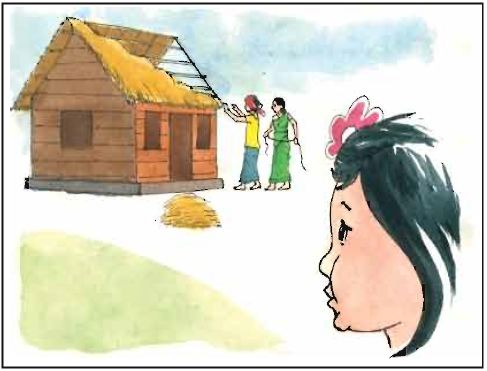 ঘর বানাই।
ঘর
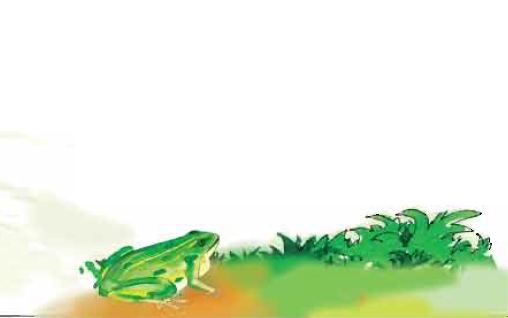 ঙ
ব্যাঙ ডাকে, ঘ্যাঙ ঘ্যাঙ
ব্যাঙ
আমরা কি শিখলাম?
ক
খ
গ
ঙ
ঘ
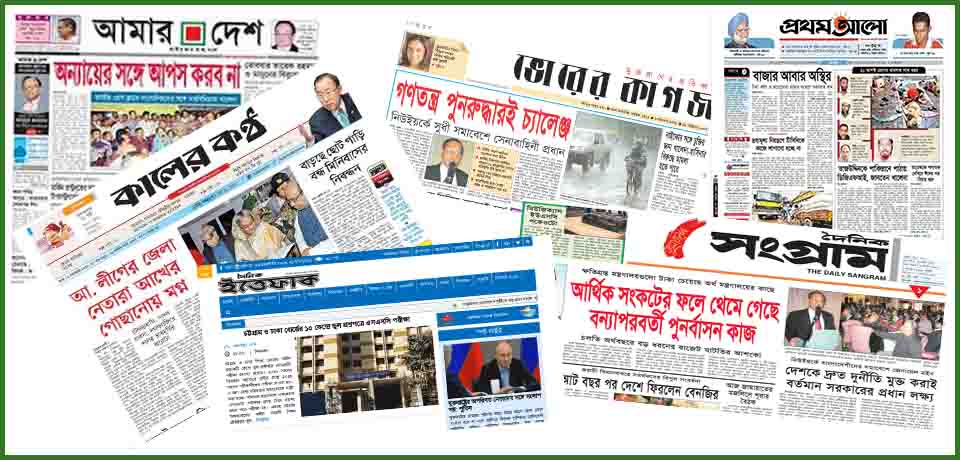 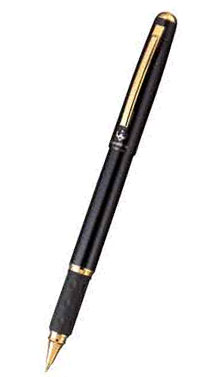 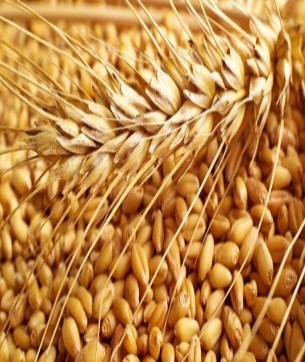 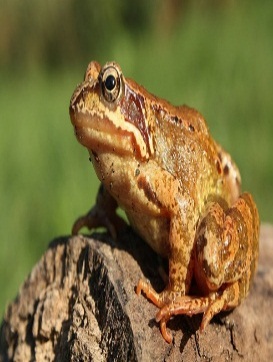 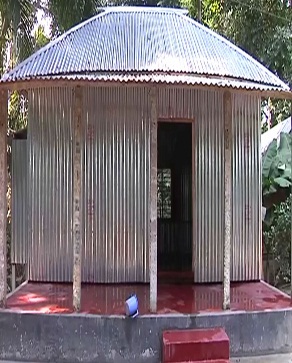 কলম
খবর
গম
ঘর
ব্যাঙ
আমার বইয়ের পৃষ্ঠা-২০ বের কর
দলীয় কাজ
দলঃ ক
দলঃ খ
দলঃ গ
খ দিয়ে ২টি শব্দ বল
গ দিয়ে ২টি শব্দ বল
ক দিয়ে ২টি শব্দ বল
দলঃ ঘ
দলঃ ঙ
ঙ দিয়ে ২টি শব্দ বল
ঘ দিয়ে ২টি শব্দ বল
বাড়ির কাজ
ক খ গ ঘ ঙ  ২ টি  করে  শব্দ  লিখে  আনবে
ধন্যবাদ